Муниципальное  бюджетное общеобразовательное учреждение «Зуевская основная общеобразовательная школа»Номинация «Позитив в объективе»Фото Кузнецовой Карины ,ученицы 7 класса МБОУ «Зуевская ООШ»п.Зуевский.2018 г
Знакомьтесь, это я – Кузнецова Карина. Здесь мне 3 года.Я живу в деревне Зуевка. У нас большое хозяйство. Я помогаю родителям ухаживать за домашней птицей.
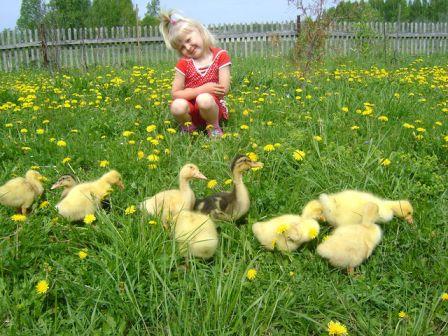 Это моя мама - Кузнецова Тамара Геннадьевна Она работает в школе учителем музыки.И всех нас она увлекает музыкой.
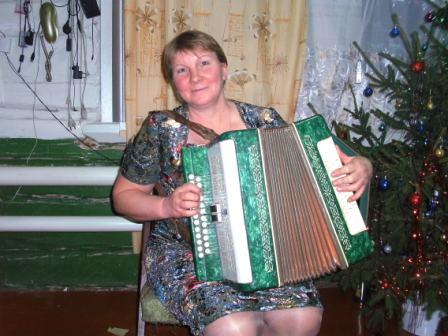 Это моя учительница - Галина Михайловна. Более 40 лет она работает в         школе. Каждое время года по-своему прекрасно. Осень – волшебная пора. Наша зуевская природа –красотища!.
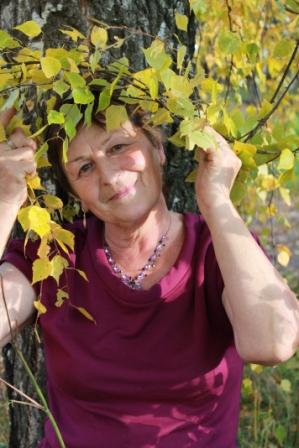 Сынишка моего брата – Кузнецов  Андрюшка. Очень любит позировать. Только скажешь «Дам конфетку», сделает такую рожицу, хоть на обложку журнала посылай.
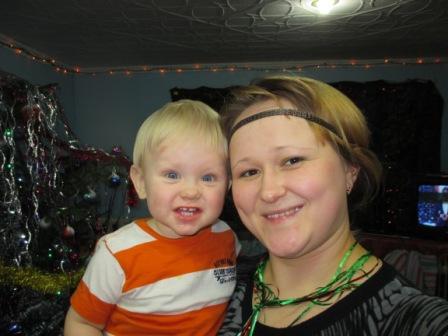 Дочурка моей сестры –Галиева Алина( 2 года). Она такая сладкоежка. Очень любит выпечку. Как увидит поднос с пирогами  -  рада до ушей. Прямо Лиса Патрикеевна.
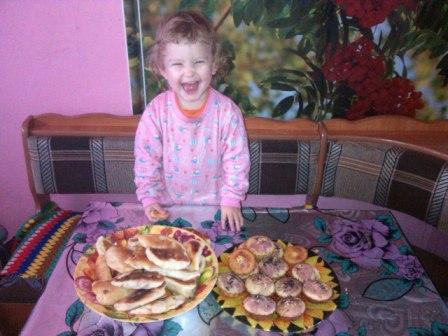 Открытие школьного летнего лагеря «Пиратский остров»
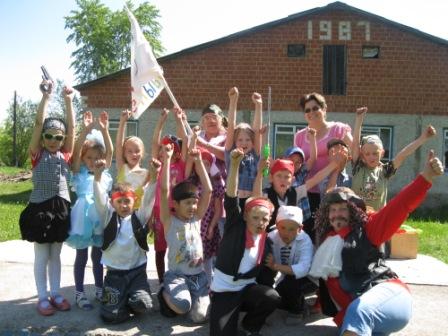 В роли пирата Джона - моя мама - Кузнецова Т.Г. 
Пираты –учащиеся начальных классов Зуевской школы. 
Лето 2016 года.
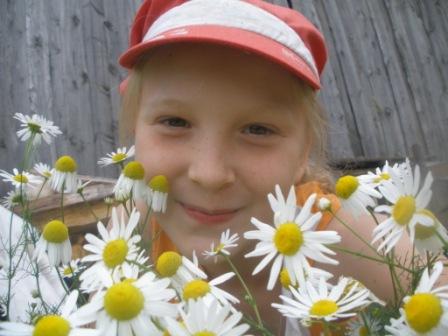 Кузнецова Карина – ученица 7 класса Зуевской школы.
Лето в Зуевке – незабываемая пора. Приезжайте, сами убедитесь!
Спасибо за внимание.